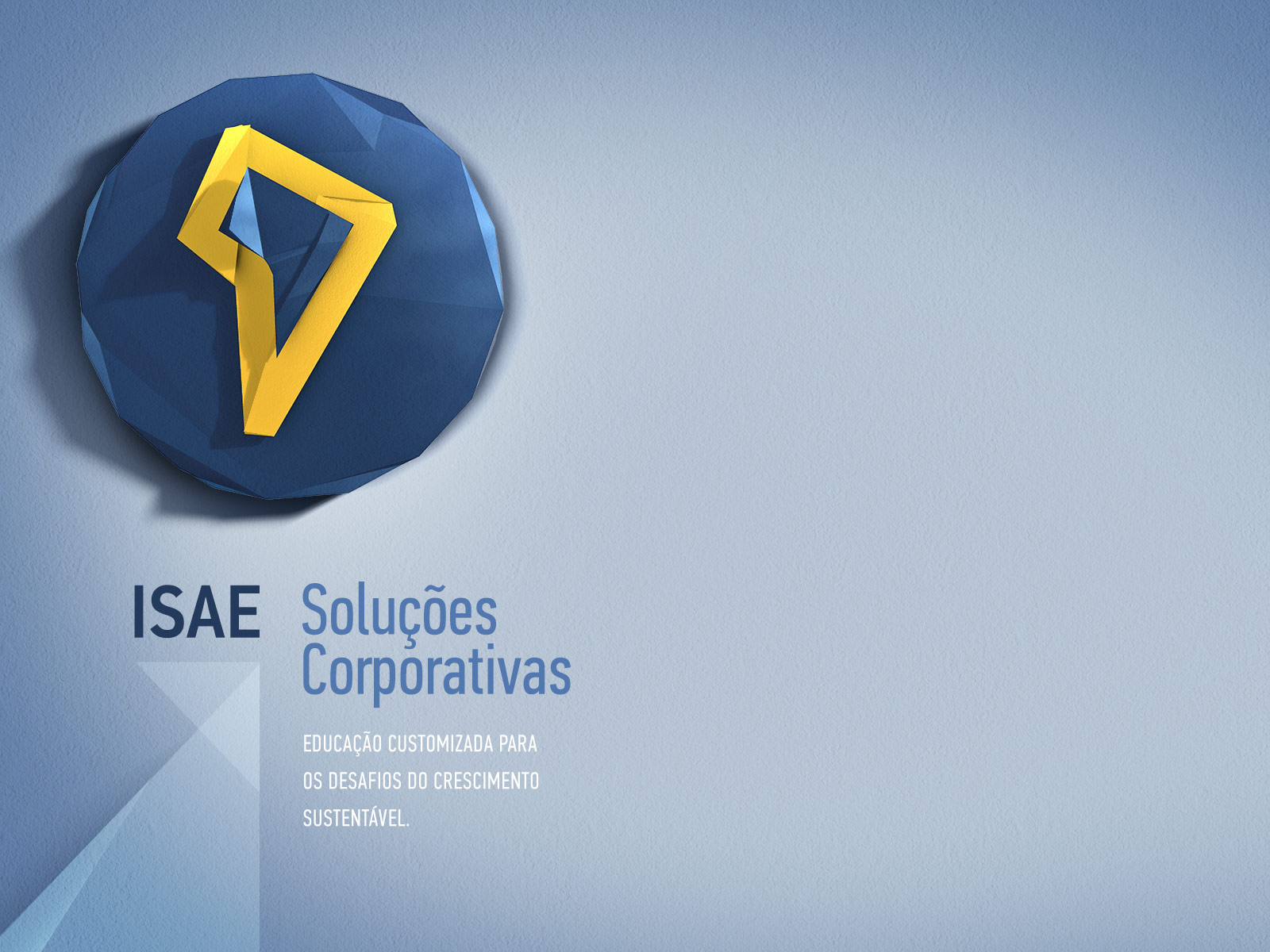 Pós Graduação em Gestão Estratégica  e o Agronegócio  In Company

GESTÃO DO ATIVO IMOBILIZADO
Luís Moura
Parte I
HISTÓRICO / ASPECTOS CONTÁBEIS / CONCEITOS

RECONHECIMENTO / MENSURAÇÃO / DEPRECIAÇÃO


Parte II
IMPAIRMENT / ADOÇÃO INICIAL

ARRENDAMENTO MERCANTIL

IMPOSTOS/CONTROLES EM GERAL
Referências

Livros:
FIPECAF (2 ed., pp. 275-315). São Paulo: Editora Atlas.

Normas Brasileiras de Contabilidade. (março de 2016) http://www.crcrs.org.br 

Teste de Recuperabilidade do Valor de Ativos - Impairment. Prática Tributária nas Empresas (pp. 250-295). São Paulo: Editora Atlas.
Idem Revisão de Taxas de Depreciação e do Valor de Bens, segundo os Novos Critérios Contábeis (Leis nº 11638/07 e 11941/09)

Contabilidade Financeira: Uma introdução aos conceitos, métodos e usos (J. E. Santos, Trad., pp. 388-446). São Paulo: Editora Atlas.

Artigos:
Schmidt, P., & Santos, J. L. (2012). Cronologia da normatização das demonstrações contábeis no Brasil.

Santos, E. S. (Agosto de 1998). Objetividade x relevância
Histórico Contábil
1850 – Código Comercial Brasileiro
1860 – Primeira Lei das S/A’s
1946 – Cria a profissão contábil
1976 – Lei 6.404, tendência EUA
2007 – Lei 11.638, convergência par IFRS

IFRS - International Financial Reporting Standards significa Normas Internacionais de Informação Financeira
“Nada mais prático do que uma boa teoria”
Características Qualitativas da Informação ContábilFluxo para ressaltar as principais qualidades para se produzir uma informação contábil. (relevância x confiabilidade)
Tomada de decisão

Custo x benefício

Relevância        /       Confiabilidade

Comparabilidade

Materialidade
CPC 27 - Imobilizado
Companhias Abertas e Fechadas;
Sociedade de grande porte, art. 3º Lei 11.638/07
Ativo total 240 milhões ou Receita Bruta 300 milhões
Demais empresas; art. 6º do Decreto-lei 9.295/46 CFC
2008 – CPC 13 Adoção Inicial Lei 11.638/07;
2009 início 2010 - CPC 15 a 41
2010 - CPC 37 e ICPC 10 – Adoção Inicial do IFRS
CPC 27 – Definição de Imobilizado
Lei 6.404/76, art. 179, IV “Os direitos que tenha por objeto bens corpóreos destinados à manutenção das atividades da companhia ou da empresa ou exercidos com essa finalidade, inclusive os decorrentes de operações que transfiram à companhia os benefícios, riscos e controle desses bens. ”
CPC 27, CVM 583/09 e CFC 1177/09, define o imobilizado como um ativo tangível, mantido para uso na produção ou fornecimento de mercadoria ou serviços, para aluguel a outros, ou para fins administrativos e que se espera utilizar por mais de um ano.
CPC 27 – Imobilizado - Conceito
Tangível, não intangível ou corpóreo 
Não precisa pertencer a entidade, mas provando que os benefícios econômicos futuros fluirão para a entidade. (Reconhecimento CPC 27, item 7)
O período na definição de ativo de um ano. Considerar em função dos balanços do exercício social. 
Ex. Ferramentas de uso inferior a um ano, são considerados despesas. Mas nada impede a empresa altere como imobilizado, pois o custo pode afetar significativamente o resultado, divulgação de resultado trimestrais (ITR das S/A’s).
CPC 27 – Imobilizado - Conceito
Expressão “para aluguéis a outros”, CPC 27 imobilizado, e “para auferir aluguel”, CPC 28 investimento. Diferem no emprego de cada um deles com relação a atividade econômica. 
CPC 01, limitado aos custos à capacidade de o ativo gerar benefícios econômicos futuros
Isto é, não poderá estar registrado pelo valor superior ao seu valor recuperável, inferior sim. Reconhecimento da perda por valor não recuperável. Valor específico para a entidade (Impairment)
CPC 22, fatores de segregação (controle interno) no registro do imobilizado
Controle por área geográfica ou local 
Segregação por segmento econômico
Segregação por função ou departamento
Necessidades internas e de terceiros
Exigências fiscais - Veículo, depreciação de 20% ou 13% ao ano
Conceito de unidade de propriedade
Unidade forno, onde a troca de placas, motores seja alocado ao forno específico.
Conceito de unidade geradora de caixa
Penhor garantia, aval, plano de manutenção etc.
Conceitos e definições
Valor contábil é o valor pelo qual um ativo é reconhecido após a dedução da depreciação e da perda por redução ao valor recuperável acumuladas.

Vr. Contábil = Vr. do bem – deprec - perdas
Conceitos e definições
Custo do Bem - caixa pago ou o valor justo na data da sua aquisição ou construção, ou ainda, se for o caso, o valor atribuído ao ativo quando inicialmente reconhecido, de acordo com as disposições do CPC 10 – Adoção Inicial.

Custo = Pago ou justo ou outro
Conceitos e definições - Custo = Pago ou justo ou Outro
Valor justo (fair value) é o preço que seria recebido pela venda de um ativo ou que seria pago pela transferência de um passivo em uma transação não forçada entre participantes do mercado na data de mensuração sob condições atuais de mercado, para o ativo não financeiro (imobilizado). (CPC 46 Mensuração do Valor Justo).
Conceitos e definições - Custo = Pago ou justo ou Outro
Valor específico para a entidade (valor em uso) é o valor presente dos fluxos de caixa que a entidade espera (i) obter com o uso contínuo de um ativo e com a alienação ao final da sua vida útil ou (ii) incorrer para a liquidação de um passivo.
Conceitos e definições
Valor depreciável é o custo de um ativo ou outro valor que substitua o custo, menos o seu valor residual.

Depreciação é a alocação sistemática do valor depreciável de um ativo ao longo da sua vida útil.

A depreciação dedutível na apuração do imposto será determinada mediante a aplicação da taxa anual de depreciação sobre o custo de aquisição do ativo. (Art. 57, § 1º da Lei nº 12.973/2014).
Conceitos e definições
Valor residual de um ativo é o valor estimado que a entidade obteria com a venda do ativo, após deduzir as despesas estimadas de venda, caso o ativo já tivesse a idade e a condição esperadas para o fim de sua vida útil.

Despesas de venda ou de baixa são despesas incrementais diretamente atribuíveis à venda ou à baixa de um ativo ou de uma unidade geradora de caixa, excluindo as despesas financeiras e de impostos sobre o resultado gerado.
Conceitos e definições
Valor recuperável é o maior valor entre o valor justo menos os custos de venda de um ativo e seu valor em uso (valor específico para a entidade).
Conceitos e definições
Vida útil é: (a) o período de tempo durante o qual a entidade espera utilizar o ativo; ou (b) o número de unidades de produção ou de unidades semelhantes que a entidade espera obter pela utilização do ativo.

Diferença entre vida útil e vida econômica dos ativos. A primeira refere-se à expectativa do prazo de geração de benefícios econômicos; e a segunda, à expectativa em relação a todo fluxo esperado de benefícios econômicos a ser gerado ao longo da vida econômica do ativo, independentemente do número de entidades que venham a utilizá-lo.
Conceitos e definições
Diferença entre vida útil e vida econômica dos ativos. A primeira refere-se à expectativa do prazo de geração de benefícios econômicos para a entidade que detém o controle, riscos e benefícios do ativo e a segunda, à expectativa em relação a todo fluxo esperado de benefícios econômicos a ser gerado ao longo da vida econômica do ativo, independentemente do número de entidades que venham a utilizá-lo.
Ajuste a Valor Presente (AVP - present value) CPC 12 – ajuste para demonstrar o valor presente de um fluxo de caixa futuro. Informações requeridas: valor do fluxo futuro (considerando todos os termos e as condições contratados), data do referido fluxo financeiro e taxa de desconto aplicável à transação.
Conceitos e definições
Unidade geradora de caixa é o menor grupo identificável de ativos que gera entradas de caixa, entradas essas que são em grande parte independentes das entradas de caixa de outros ativos ou outros grupos de ativos.

Ativos corporativos são ativos, exceto ágio por expectativa de rentabilidade futura (goodwill), que contribuem, mesmo que indiretamente, para os fluxos de caixa futuros tanto da unidade geradora de caixa sob revisão quanto de outras unidades geradoras de caixa.
Conceitos e definições
Perda por desvalorização ou perda por redução ao valor recuperável é o montante pelo qual o valor contábil de um ativo ou de unidade geradora de caixa excede seu valor recuperável. 

Valor recuperável de um ativo ou de unidade geradora de caixa é o maior montante entre o seu valor justo líquido de despesa de venda e o seu valor em uso.
Objetivos CPC 27
o reconhecimento dos ativos, a determinação dos seus valores contábeis e os valores de depreciação e perdas por desvalorização
CPC 27 - Reconhecimento
Item 7. O custo de um item de ativo imobilizado deve ser reconhecido como ativo se, e apenas se: (a) for provável que futuros benefícios econômicos associados ao item fluirão para a entidade; e (b) o custo do item puder ser mensurado confiavelmente.
Item 8. Sobressalentes, peças de reposição, ferramentas e equipamentos de uso interno são classificados como ativo imobilizado quando a entidade espera usá-los por mais de um período em conexão com itens do ativo imobilizado
Item 9. Este Pronunciamento não prescreve a unidade de medida para o reconhecimento
CPC 27 - Reconhecimento
CPC 27 Item 10. A entidade avalia segundo esse princípio de reconhecimento todos os seus custos de ativos imobilizados no momento em que eles são incorridos. 
Custos Iniciais - incorridos inicialmente para adquirir ou construir um item do ativo imobilizado 
Custos Subsequentes - incorridos posteriormente para renová-lo, substituir suas partes, ou dar manutenção ao mesmo.
CPC 27 - Reconhecimento
Aquisição de ativos imobilizados
O custo de um ativo imobilizado inclui todos os gastos necessários a colocá-lo em condições de prestar serviços à empresa. É a soma de seu preço de fatura, custo de transporte, gastos de instalações e quaisquer outros incorridos antes de ele estar pronto para uso, excluindo os impostos recuperáveis e os descontos eventuais.
CPC 27 - Reconhecimento
Ativos construídos pela própria empresa
Ao construir suas próprias edificações ou equipamentos, acumula nessas contas os gastos com mão de obra, materiais e custos indiretos incorridos na fabricação do ativo. 

Inclui os juros ? >>>
CPC 27 - Reconhecimento
Regra geral – os juros de financiamento para aquisição do bem não integram o custo de aquisição do bem, devendo ser tratados como despesas.

EXCEÇÃO – ATIVO QUALIFICÁVEL – CPC 20 
Ativo qualificável – Ativo que, demanda um período de tempo substancial (demora) para ficar pronto para seu uso ou venda pretendida. 
Ex. Planta para manufatura, usina para geração de energia, imóvel

Consideram como custo de construção os juros pagos durante a construção.

OBS: A capitalização dos juros interrompe quando a empresa termina a construção do ativo.
CPC 27 - Reconhecimento
Ainda segundo a citada norma, uma entidade deve capitalizar os custos de empréstimos que são diretamente atribuíveis à aquisição, construção ou produção de ativo qualificável como parte do ativo.
Incluindo, taxas, correção monetária
Todos os custos não somente os juros propriamente ditos da transação.
CPC 27 - Reconhecimento
Mensuração do custo
O custo de um item de ativo imobilizado é equivalente ao preço à vista na data do reconhecimento. 
OBS: O pagamento a maior ao fornecedor em decorrência do prazo, a diferença entre o preço equivalente à vista e o total dos pagamentos deve ser reconhecida como despesa com juros durante o período, a menos que seja passível de capitalização de acordo com o CPC 20 – Custos de Empréstimos.
CPC 27 - Reconhecimento
Compõe ainda o custo inicial o valor estimado dos gastos previstos para desmontagem, remoção e restauração do local onde é instalado. Valor residual negativo ou provisão. CPC 16 ou este Pronunciamento são reconhecidas e mensuradas de acordo com o CPC 25 – Provisões e Passivos Contingentes e Ativos Contingentes.
CPC 27 - Reconhecimento
Não fazem parte do custo gastos com realocação, ociosidade mesmo que no uso inicial, gastos com abertura de nova instalação ou introdução de novo produto, gastos administrativos e outros custos indiretos (CPC 27 item 19)
CPC 27 - Reconhecimento
No caso de permuta, O custo do item do imobilizado é mensurado pelo valor justo a não ser que (a) a operação de permuta não tenha natureza comercial.
CPC 27 – Reconhecimento no caso de permuta
se a variabilidade da faixa de mensuração de valor justo razoável não for significativa ou 
se as probabilidades de várias estimativas, dentro dessa faixa, puderem ser razoavelmente avaliadas e utilizadas na mensuração do valor justo. 
Caso a entidade seja capaz de mensurar com segurança tanto o valor justo do ativo recebido como do ativo cedido, então o valor justo do segundo deve ser usado para mensurar o custo do ativo recebido, a não ser que o valor justo do primeiro seja mais evidente. (Item 26 CPC 27, alterado pela Revisão CPC 03. CPC 46)
CPC 27 - Reconhecimento
Bens recebidos por doação – Exemplo, terreno doado por uma prefeitura como incentivo, será contabilizado pelo valor justo a crédito de receita no resultado ou receita diferida se houver obrigações a cumprir ou se forem bens depreciáveis.  CPC 07 – Subvenção e Assistência Governamentais.
CPC 27 - Reconhecimento
Bens incorporados para formação do capital social
Será integralizado pelo seu valor de avaliação realizados por três peritos ou por empresa especializada, laudo aprovado em assembleia geral.
CPC 27 - Reconhecimento
CPC 27 - Reconhecimento
Método da reavaliação - (Item 31 e 34 do CPC 27) se permitido por lei, corresponde ao seu valor justo (preço que seria recebido pela venda na data de mensuração) na data da reavaliação menos qualquer depreciação e perda por redução ao valor recuperável acumuladas subsequentes. (Item 30 Método do custo e 31 a 42 do CPC 27). A frequência das reavaliações, também permitidas e determinadas por lei, depende das mudanças dos valores justos do ativo imobilizado que está sendo reavaliado.
CPC 27 - Conteúdo das contas
Anexo ao Ato Declaratório Executivo Cofis no 20/2016, Manual de Orientação do Leiaute da ECF Atualização: abril de 2016.

RFB/Subsecretaria de Fiscalização/Coordenação Geral de Fiscalização/Div. de Escrituração Digital Página 847 de 1498

A.1. Planos de Contas Referenciais 		
A.1.1. Lucro Real
A.1.1.1. Contas Patrimoniais			
A.1.1.1.1. L100A - PJ em Geral 
Código: Chave da linha.				
Ordem: Ordem de apresentação das linhas.
Tipo: S = sintética; A = analítica			
Natureza: 01 = ativo; 02 = Passivo; 03 = Patrimônio Líquido
RESUMO ECD / ECF
CPC 27 - Reconhecimento
Bens de Imobilizações de pequeno valor – fiscais

Para quem optar (2014, obrigatório em 2015) pela Lei 12.973/14, o limite passa a ser de R$ 1.200,00 (mil e duzentos reais) a partir das aquisições de 2014, e de R$ 326,61, anteriormente.
CPC 27 - Reconhecimento
Custos Estimados de Desmontagens (valor residual negativo)
(Art. 45 Lei nº 12.973/2014). Os gastos de desmontagem e retirada de item de ativo imobilizado ou restauração do local em que está situado somente serão dedutíveis quando efetivamente incorridos. 
Caso constitua provisão para estes fins, a pessoa jurídica deverá proceder ao ajuste no LALUR, no período de apuração em que o imobilizado for realizado, inclusive por depreciação, amortização, exaustão, alienação ou baixa.
EXERCÍCIOS DE FIXAÇÃOPARTE I
CPC 27 - Depreciação
Valor depreciável e período de depreciação 
		CPC 27 do item 43 a 49

Métodos de depreciação e seus reflexos tributários
CPC 27 - Depreciação
Com exceção de terrenos e de alguns outros itens, os elementos que integram o ativo imobilizado, pelo prazo de sua vida útil econômica, são alocados sistematicamente aos exercícios a menos que seja incluída no valor contábil de outro ativo.
CPC 27 - Depreciação
A depreciação pode ocorrer separadamente pôr item quando:

Cada componente de um item do ativo imobilizado com custo significativo em relação ao custo total.

Ex. depreciação do motor separado do veículo
CPC 27 - Valor depreciável e período de depreciação
Depreciação é a alocação sistemática do valor depreciável de um ativo ao longo da sua vida útil.
Vida útil:
é o período de tempo o qual a entidade espera utilizar o ativo; ou
O número de unidades de produção ou de unidades semelhantes que a entidade espera obter pela utilização do ativo.
Valor residual: é o valor estimado que a entidade obteria com a venda do ativo, após deduzir as despesas estimadas de venda, caso o ativo já tivesse idade e a condição esperadas para o fim de sua vida útil.
CPC 27 - Valor depreciável e período de depreciação
Valor depreciável é o custo de um ativo ou outro valor que substitua o custo, menos o seu valor residual.

A quota de depreciação dedutível na apuração do imposto será determinada mediante a aplicação da taxa anual de depreciação sobre o custo de aquisição do ativo. (Art. 57, § 1º da Lei nº 12.973/2014).
CPC 27 - Depreciação
Deve revisar suas estimativas anteriores e, se for o caso, corrigir o valor residual ou método de depreciação.

Quando houver mudanças na maneira como o ativo é utilizado, desgaste e quebra relevantes e inesperados, progresso tecnológico e mudanças nos preços de mercado.
CPC 27 - Depreciação
Revisar anualmente o valor residual e a vida útil 

a mudança deve ser contabilizada como mudança de estimativa contábil, CPC 23 – Políticas Contábeis, Mudança de Estimativa e Retificação de Erro. 

(Mudança na estimativa contábil é um ajuste nos saldos contábeis, que decorre da avaliação da situação atual e das obrigações e dos benefícios futuros. As alterações nas estimativas contábeis decorrem de nova informação ou inovações e, portanto, não são retificações de erros.)
CPC 27 - Depreciação
Na prática, ou o procedimento de determinar o valor residual não tem sido muito adotado.
Dificuldade de estimar. 
Obrigatoriamente a partir de 2010

Independente da dificuldade, a entidade deve estimar esse valor tendo por base toda informação disponível no momento da mensuração.
CPC 27 - Depreciação
Depreciação inicia quando estiver disponível para uso, ou seja, quando está no local e em condição de funcionamento.

Exemplo uma máquina
Compra em janeiro
Recebimento da máquina em março
Pagamento em abril
Instalação em julho
Início de produção em setembro

Em que mês será iniciado a depreciação?
CPC 27 - Depreciação
Depreciação inicia quando estiver disponível para uso, ou seja, quando está no local e em condição de funcionamento.
Cessa  quando o ativo é classificado para venda; ou na baixa, o que ocorrer primeiro. 

Portanto, a depreciação não cessa quando o ativo se torna ocioso ou é retirado do uso normal. 
OBS: retirar do uso normal, reclassificar de bens em operação.

OBS: métodos de depreciação pelo uso, a despesa de depreciação pode ser zero enquanto não houver produção.
Fatores que são considerados na determinação da vida útil de um ativo
(a) uso esperado com base na capacidade ou de produção física;
(b) desgaste físico normal pelo uso em número de turnos, programa de reparos e manutenção;
(c) obsolescência técnica ou comercial proveniente de mudanças ou melhorias na produção, ou do mercado para o produto ou serviço; 
(d) limites legais ou semelhantes no uso do ativo, tais como as datas de término dos contratos de arrendamento mercantil relativos ao ativo.
(e) definida em termos da utilidade determinada pela entidade, política de gestão de ativos.
CPC 27 - Método de depreciação
O método de depreciação deve ser revisado pelo menos ao final de cada exercício:

O método da linha reta ou linear, despesa constante durante a vida útil do ativo, caso o seu valor residual não se altere.

O método dos saldos decrescentes, resulta em despesa decrescente durante a vida útil.

O método de unidades produzidas, despesa baseada no uso ou produção esperados

Selecionar o método que reflita o padrão do consumo dos benefícios econômicos futuros. Esse método é aplicado consistentemente entre períodos, a não ser que exista alteração nesse padrão.
CPC 27 - Método Da Linha Reta / Linear / Quotas Constantes
Perda de utilidade em função do tempo, à medida que o tempo passa perde o valor linearmente
Método mais utilizado
Calculo D = (C-R) / n
D=Depreciação
C=Custo do Bem
R=Valor Residual do Bem 
n=Prazo de vida útil do bem
CPC 27 - Método Da Linha Reta / Linear / Quotas Constantes
A empresa adquiriu um bem novo por R$30.000,00. 
Prazo de vida útil 5 anos, a taxa anual de depreciação 20%. 
Valor residual de baixa em R$4.000,00 no final já liquido dos custos de venda. 

Cálculo da depreciação:
valor da depreciação anual: (R$30.000,00-R$4.000,00) x 20% = R$5.200,00;
D=(30.000,00-4.000,00) / 60 = 433,33 – depreciação mensal

Depreciação fiscal: R$6.000,00/12= R$500,00
valor ajuste LALUR (exclusão): R$66,67, referente a diferença a menor da depreciação em decorrência do valor residual (4.000 / 60), sendo que a vida útil a mesma da fiscal.
CPC 27 - Método de depreciação dos saldos decrescentes
A despesa é decrescente durante a vida útil. Somam-se os algarismos que compõe o número de anos de vida útil do bem. 
No caso de 5 anos, teríamos: 1 + 2 + 3 + 4 + 5 = 15.
A depreciação de cada ano é uma fração em que o Denominador é a soma dos algarismos.
CPC 27 - Método de depreciação dos saldos decrescentes
CPC 27 - Método de depreciação de unidades produzidas
Despesa baseada no uso ou produção esperados.

Estimativa do número de unidades que devam ser produzidas pelo bem a ser depreciado e a quota de depreciação é expressa pela seguinte fórmula:

Valor a depreciar: R$30.000,00-4000 (valor residual)
Estimativa de peças a serem produzidas pelo bem: 500.000 peças.
Quota de depreciação = R$ 26.000,00 / 500.000 = R$ 0,052 por peça produzida
CPC 27 - Taxas de depreciação fiscal por classe
CPC 27 - Taxas de depreciação fiscal por classe analítico
INSTRUÇÃO NORMATIVA SRF Nº 162, 31 DEZEMBRO 1998
CPC 27 - Taxas de depreciação fiscal bens usados
A taxa de depreciação de bens usados, fixados pelo art. 311 do RIR (Decreto 3.000/1999), considerando como prazo de vida útil o maior dentre:
metade do prazo de vida útil para o bem adquirido novo;
restante da vida útil do bem, considerada esta em relação a primeira instalação para utilização.

IN 103/1984 da SRF
CPC 27 - Taxas de depreciação fiscal bens usados
Caminhão de carga, cuja vida útil é de 4 anos, adquirido após 3 anos de uso
1º – metade de 4 anos = 2
2º - prazo de vida útil restante = 1
Dos dois o maior > depreciado em 2 anos, taxa de 50% ao ano
 
Exemplo do caminhão, de valor R$ 50.000,00, a depreciação/ano pelo critério do RIR/99 é de R$ 25.000,00. 

Se adotado o critério geral, ficaria em R$ 12.500,00.
 
A diferença pode gerar um menor pagamento de IRPJ e CSLL de até R$ 4.250,00 em um ano, apenas neste item.

IN 103/1984 da SRF
CPC 27 - Taxas de depreciação fiscal bens usados
Caminhão de carga, cuja vida útil é de 4 anos, adquirido após 1 anos de uso
1º – metade de 4 anos = 2
2º - prazo de vida útil restante = 3
Dos dois o maior > depreciado em 3 anos, taxa de 33,33% ao ano
 
Exemplo do caminhão, de valor R$ 50.000,00, a depreciação/ano pelo critério do RIR/99 é de R$ 16.666,67. 

Se adotado o critério geral, ficaria em R$ 12.500,00.
 
A diferença pode gerar um menor pagamento de IRPJ e CSLL de até R$ 4.166,67 em um ano, apenas neste item.

IN 103/1984 da SRF
CPC 27 - Depreciação
Mudança de paradigma

Depreciação societária
pensamento na produção, utilização, vida útil, investimento, também financeiro lucro, EVA, EBITDA ou LAJIDA

Depreciação fiscal
Retorno fiscal, redução do custo fiscal, aumento de prejuízo

Mas, temos os dois, basta controlar nas subcontas
CPC 27 – Depreciação lançamento
Em regra geral, com os bens do Ativo Não Circulante Imobilizado.

EXCEÇÃO
No entanto, no Ativo não Circulante Investimentos, encontramos a conta “Imóveis Alugados a Terceiros”, tratada como “propriedade para investimento”, que estando sendo depreciado.
CPC 27 – Depreciação lançamento
Para fins da neutralidade tributária

Lei 12.973
IN 1515 / 2014

Parágrafo único do artigo 161 (e outros). Os ajustes de adição e exclusão na determinação do lucro real controlados pelas subcontas de que tratam os arts. 163 a 169 têm como objetivo manter a neutralidade tributária prevista no caput.
CPC 27 – Depreciação lançamento
Depreciação anual: (R$30.000,00-R$4.000,00) x 20% = R$5.200,00
Depreciação fiscal: R$30.000,00 x 20% 	                      =R$6.000,00
Valor ajuste LALUR (exclusão): R$800,00, referente a diferença a menor da depreciação em decorrência do valor residual (4.000), sendo que a vida útil a mesma da fiscal.
LALUR 		Resultado do Exercício = 	(5.200,00)
			Ajustes – Exclusão		       (    800,00)
			 Lucro Real ou Prej. Fiscal 	(6.000,00)
Para a contabilidade fiscal – LALUR (excluindo quando no resultado estiver à menor ou adicionando no outro caso), determinada pelo fisco, em respeito à NEUTRALIDADE TRIBUTÁRIA, Lei 12.973 e IN 1515, utilizar as taxas da IN 168 sobre a base de cálculo fiscal, que é somente o custo de aquisição ou construção.
CPC 27 – Depreciação lançamento
PIS e COFINS
Na entrada aplicada à aquisição, fatura
Apropriando 9,25% na depreciação fiscal (???)
Apropriação 1/48

ICMS sobre aquisição de bens de produção, apropriado 1/48
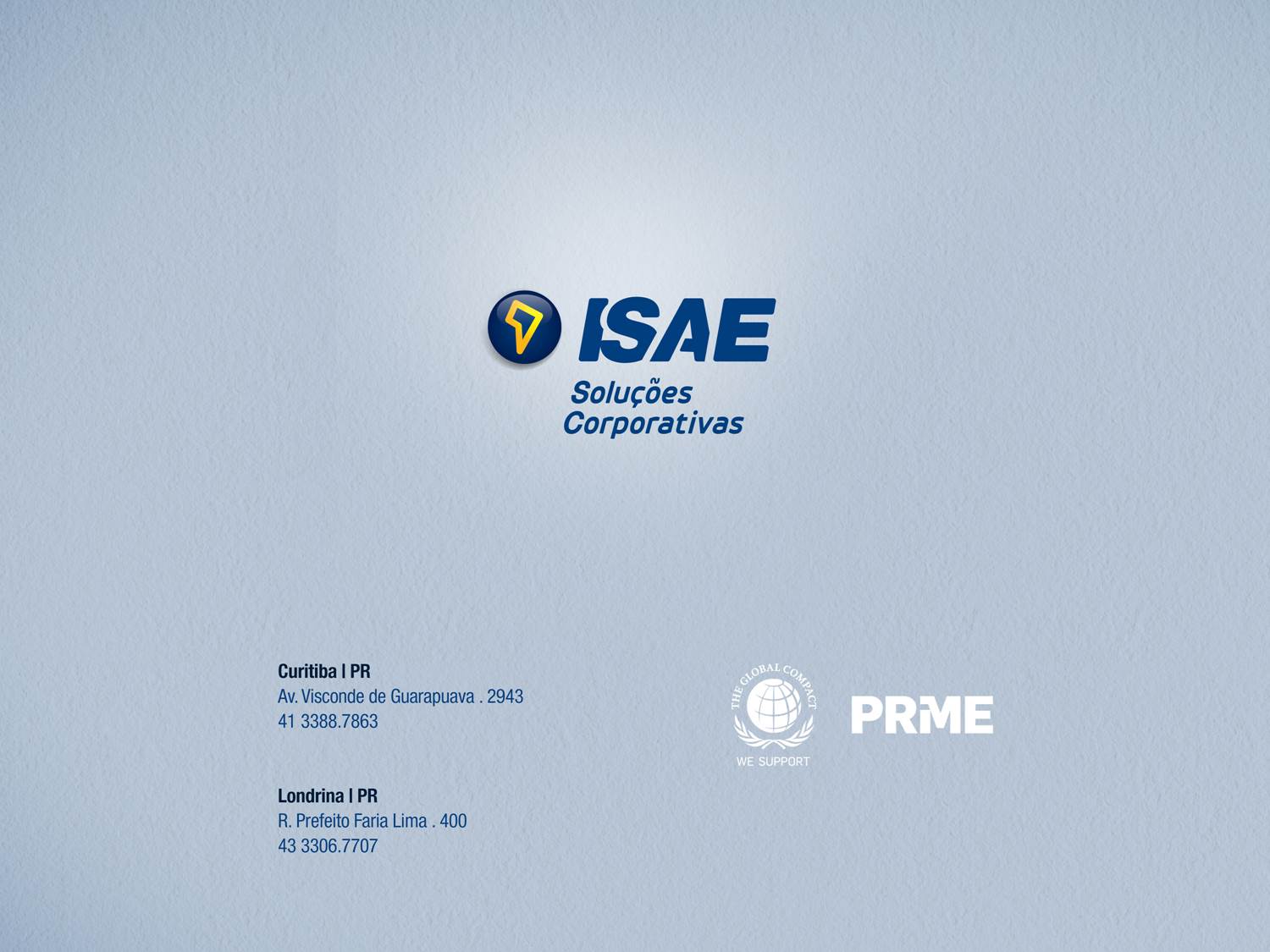